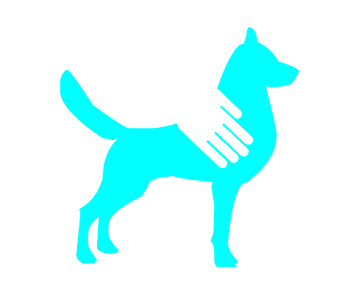 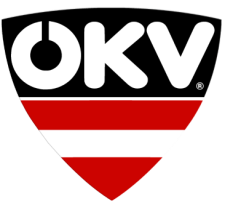 HUNDETRAINING
LEITNER
SACHKUNDE-KURS für Hunde in Oberösterreich
27.04.2024 
um 14h30
Ort: Landhotel Schicklberg (Mostfassl)
Schicklberg 1
4550 Kremsmünter

Kosten: 85 Euro Ausweisgebühr
30 Euro Begleitpersonen
Vortragende:
Tierärtzin Lisa Affenzeller
Hundetrainer Andreas Leitner
Anmeldung und Information unter 
0699/11515804
bzw.       hundetrainingleitner
oder
hundetraining.leitner@gmx.at

Teilnahme ohne Hund !!
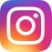 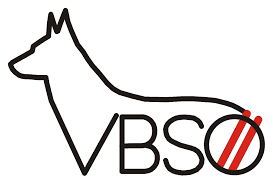 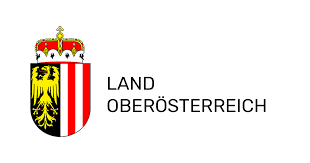